Safety & Tool ID Exam
Ag Mechanics & Metal Technology
Question # 1
Name
Table Saw
What it does
Cuts straight lines in wood
Safety rules
2 people to use it
3 teeth above
Use push stick if close to fence
Stand to the side of blade
Never have fingers in line with blade
Question # 3
Name
Portable hand drill
What it does
Drill holes in wood or metal
Safety rules
Carry pointed down
Don’t pull trigger unless your using tool
Pull trigger all the way down when using it
Question #4
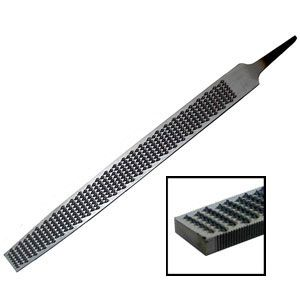 Name
Wood Rasp
What it does
Removes a lot of wood when smoothing
Safety rules
Carry pointed down
Question # 5
Name
Circular Saw
What it does
Cuts straight lines in wood
Safety rules
Clamp wood down
Know what is under wood 
Watch chord
Start machine with blade not touching wood
Question # 6
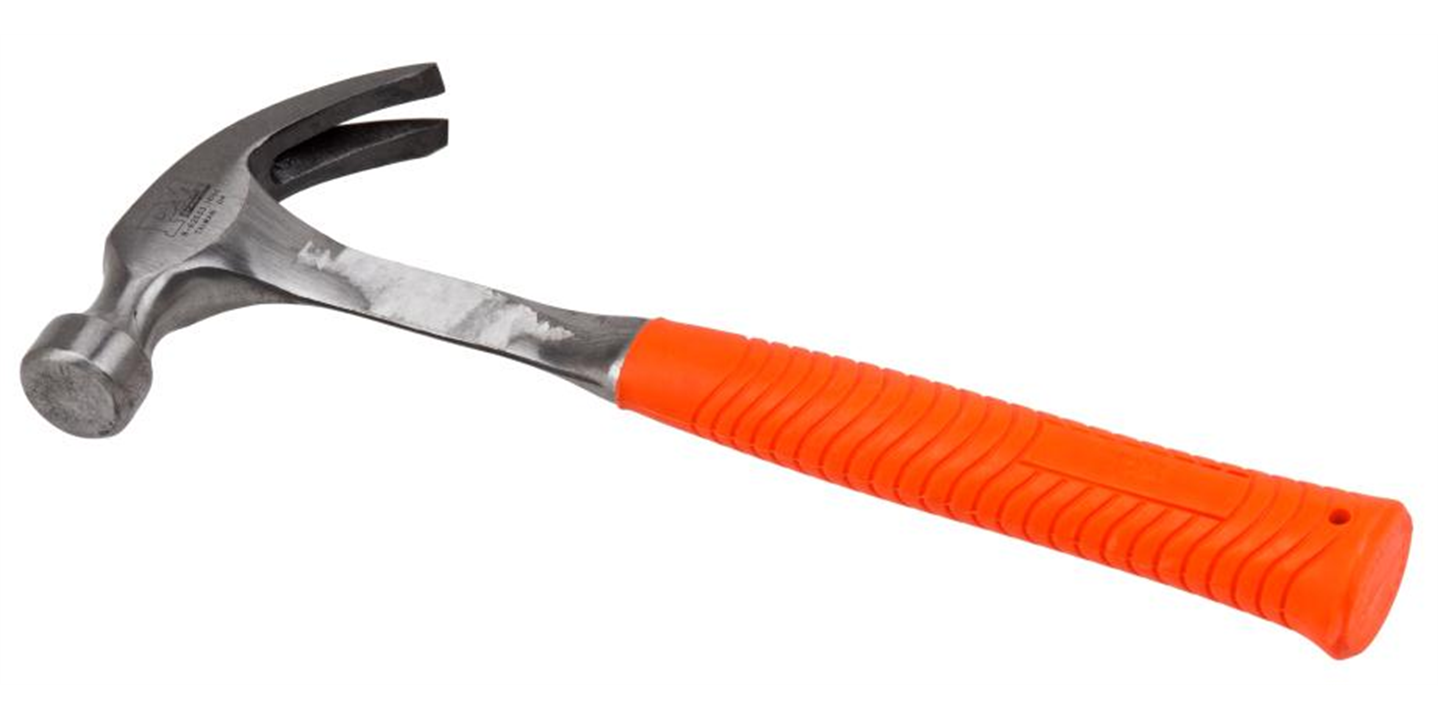 Name
Claw Hammer
What it does
Drives and removes nails
Safety rules
Don’t swing above head
Don’t hit against another hammer
Question # 7
Name
Drill Press
What it does
Drills holes in wood or metal
Safety rules
No loose clothing/hair tied back/etc
Chuck must be in its home
Clamp material down
Keep piece of scrap wood below what you are drilling
Question # 8
Name
Level
What it does
Checks to see if things are level (parallel with ground) or straight up and down
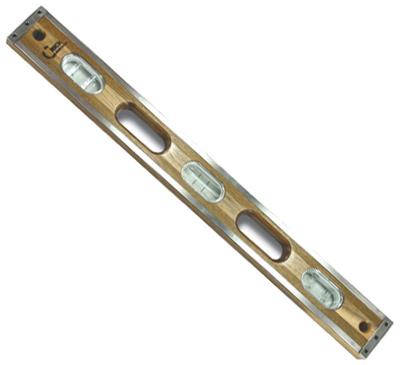 Question # 9
Name
Miter Saw
What it does
Cuts angles in wood
Safety rules
Watch your thumb
Keep wood against fence
When pulling the trigger hold till blade is all the way down and back up before releasing
Keep finger off trigger until ready to use
Don’t cross arms
Question # 10
Name
Speed Square
What it does
Measures angles and makes drawing 90 and 45 degree angles easy
Question # 11
Name
Band Saw
What it does
Cuts curved lines in wood
Safety rules
Don’t cut cylindrical/round material
Fingers should not be in line with blade
Clear scrap with piece of wood
Never make adjustments inside machine while it’s plugged in
If you hear a pop turn machine off and grab Molina
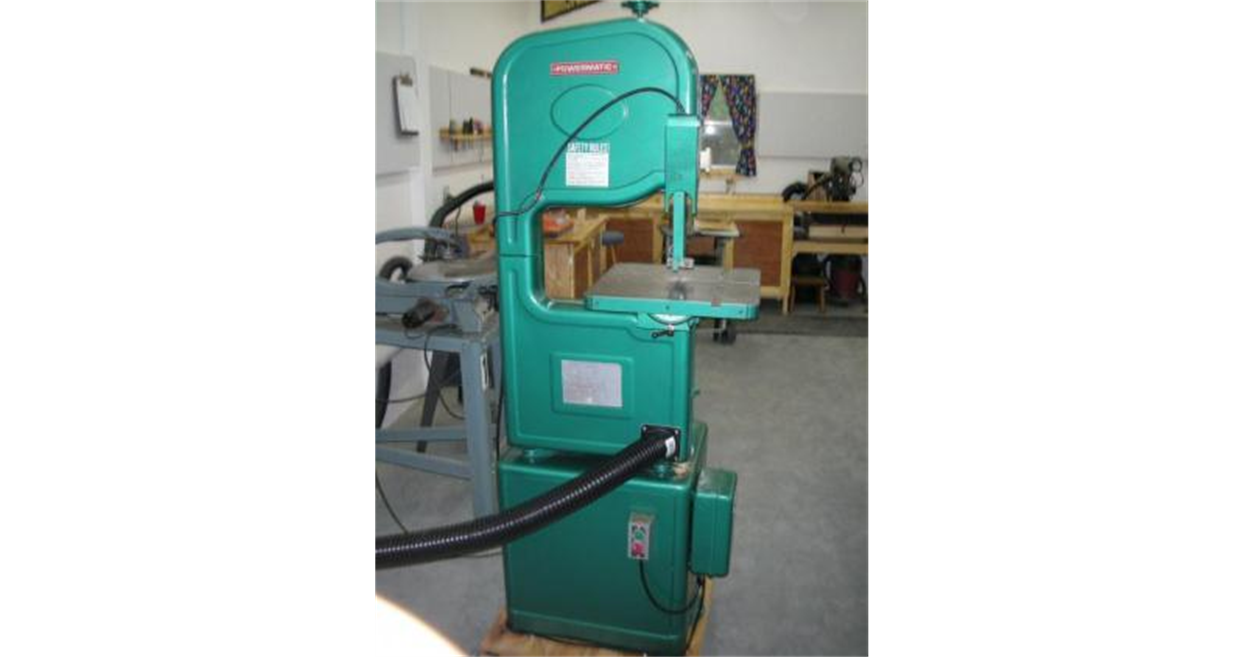 Question # 13
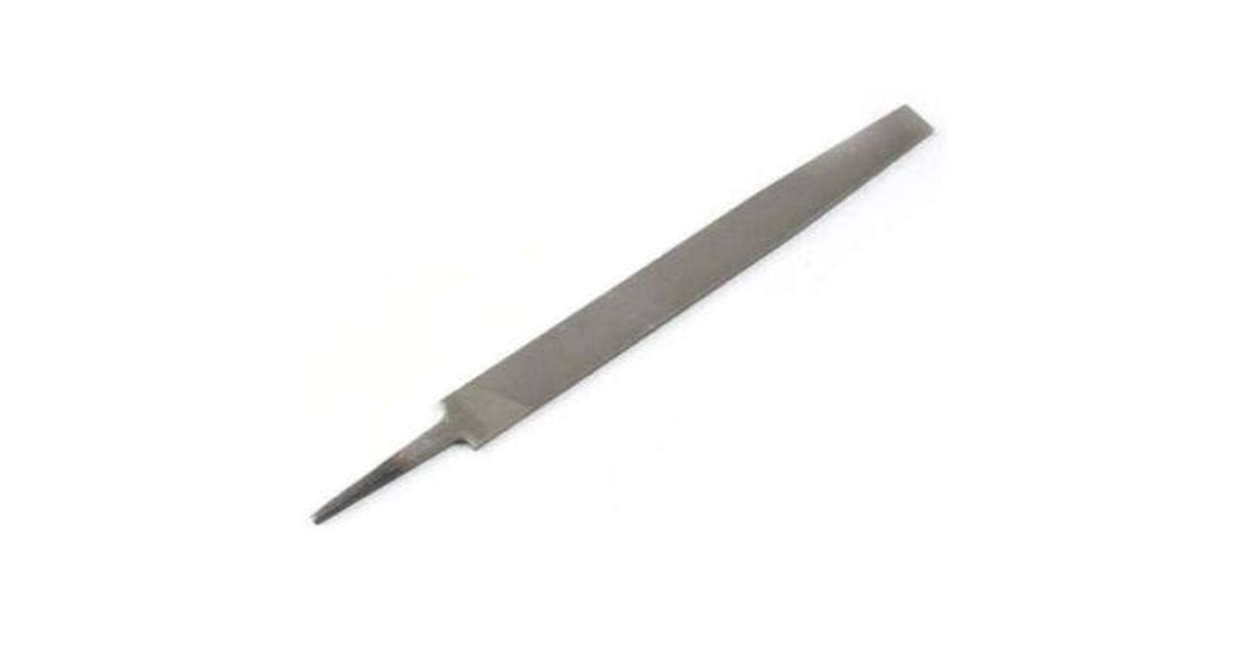 What it is
	Metal File
What it does
	Smoothes Metal
Safety Rule
	Carry pointed down
Question # 14
Name
Vise Grip
What it does
Holds hot metal securely
Question #15
15a*
Flathead screwdriver



15b*
Phillips Head Screwdriver
Carry both pointed down
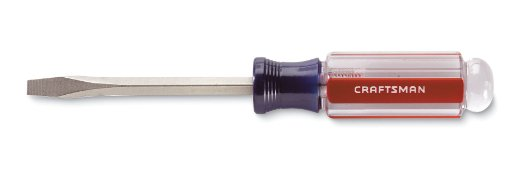 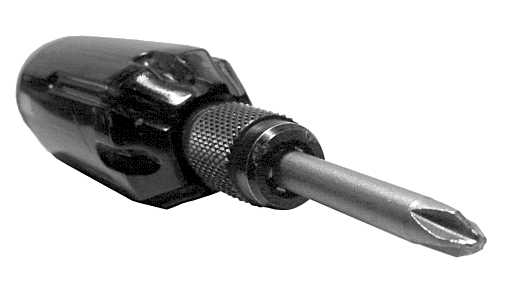 Question # 17
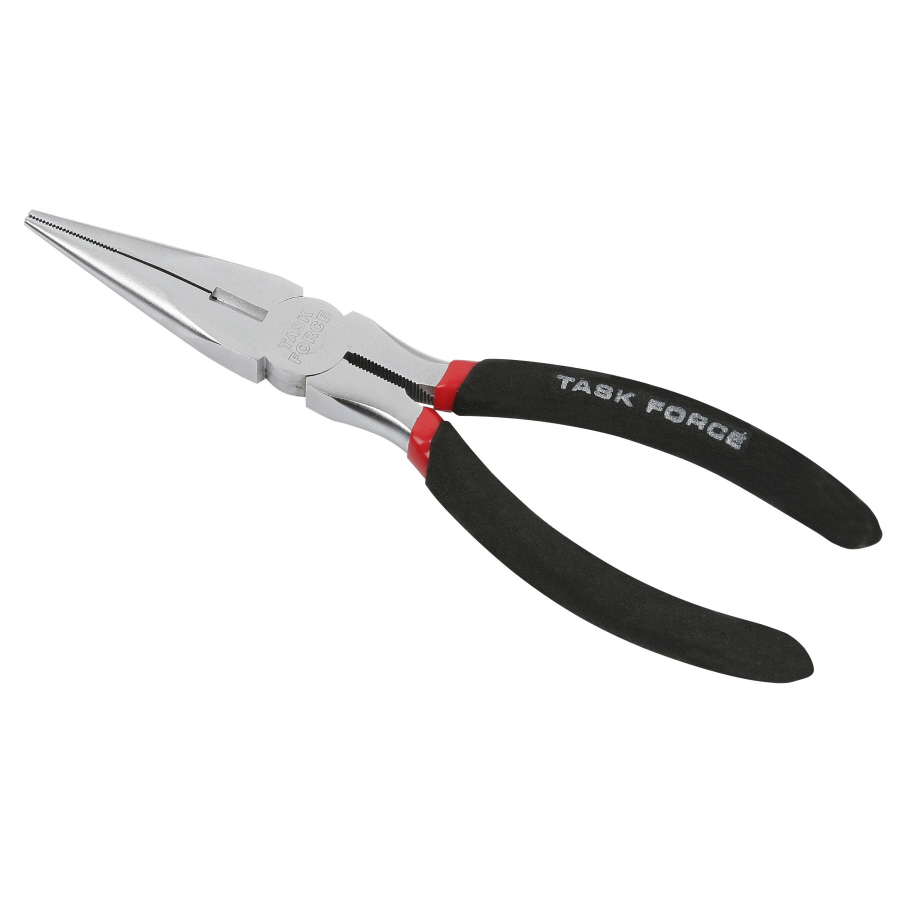 What it is 
Needle Nose Pliers
Name
Channel Locks
What it does
Helps Tighten and Loosen
Name
Ratchet and Socket
What it does
Helps Tighten and Loosen nuts and bolts
Name
Chipping (slag) hammer
What it does
Used during stick welding to remove slag
Name
Wrench
What it does
Helps Tighten and Loosen nuts and bolts
Name
Vise
What it does
Holds things securely (usually metal)
Safety rules
Don’t over tighten 
Make sure to close when done using
Name
Drill Bits (individually)
Drill Bit Index (the whole box)
What it does
Drills holes in different materials
Name
Ball Peen Hammer
What it does
Hammers everything but nails
Safety rules
Don’t swing above head
Don’t hit against another hammer or hardened material